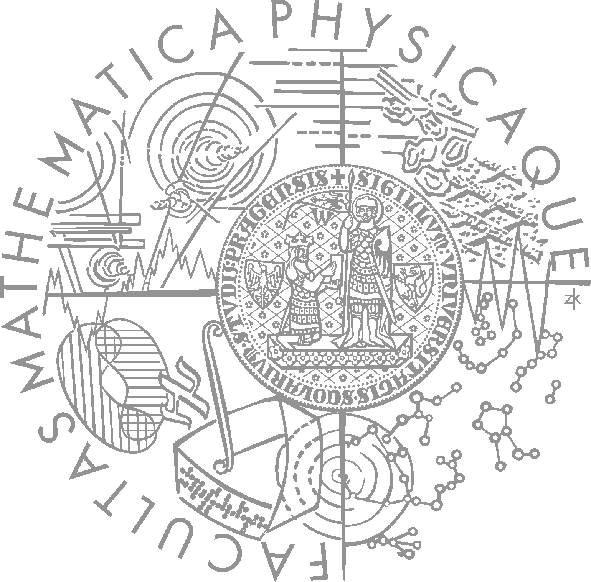 Faculty of Mathematics and Physics
Charles University in Prague
3rd March 2016
C# Made Easy!
Programming II
Workshop 2 – Gentle C# + OOP Introduction
Workshop 2Outline
Test
C#, OOP, UML
Homework
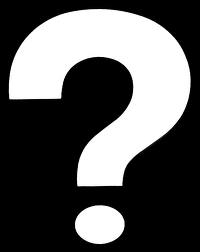 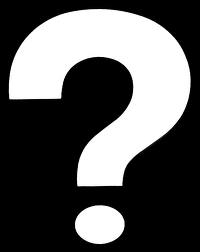 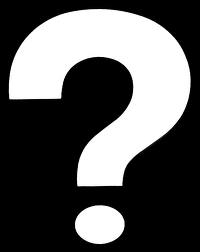 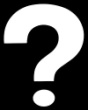 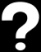 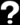 Test 02Quick Warm up!
Find the test here (no-ads):
https://goo.gl/qO9uhA

Permanent link:
https://docs.google.com/forms/d/1it-GI5EdCcQNzDyhNkJdk-Ehx0iGSMdgVc_dGQVMGXM/viewform

Time for the test:
10 min
C#Visual Studio 2015
1. Creating new Solution and Project
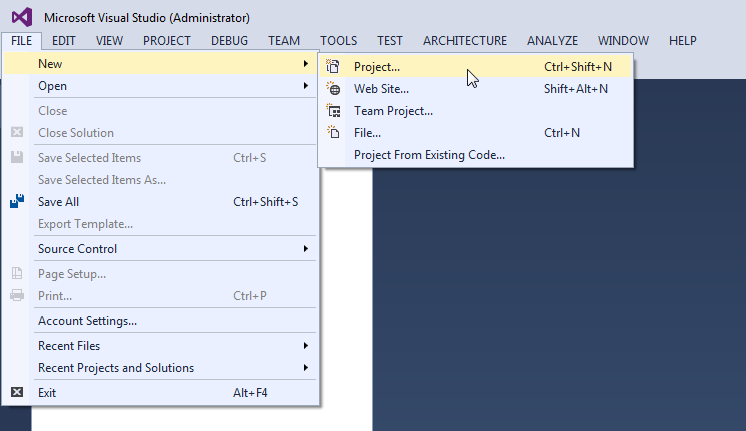 C#Visual Studio 2015
1. Creating new Solution and Project
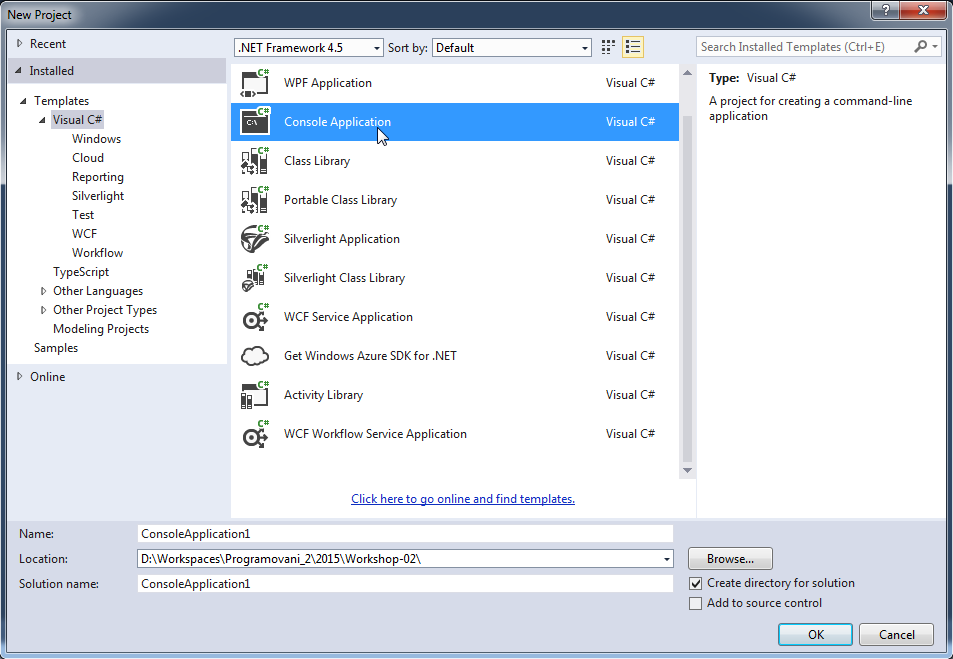 C#Visual Studio 2015
2. Adding new Project into an existing Solution
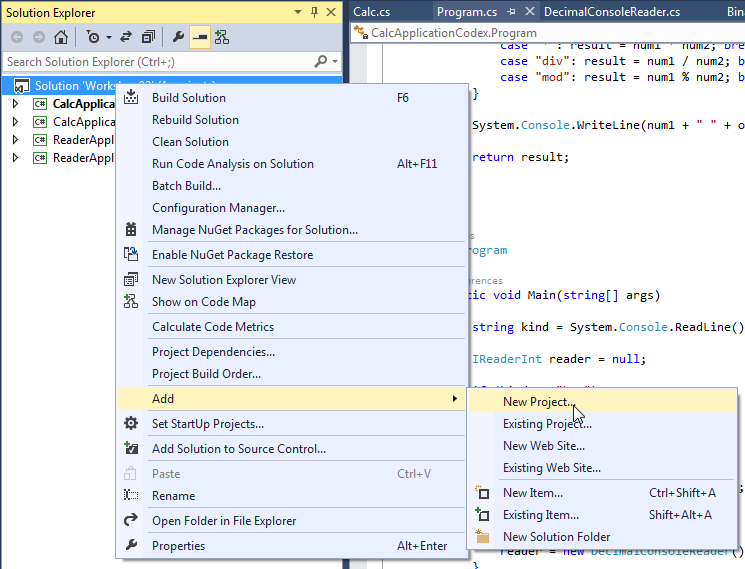 C#Visual Studio 2015
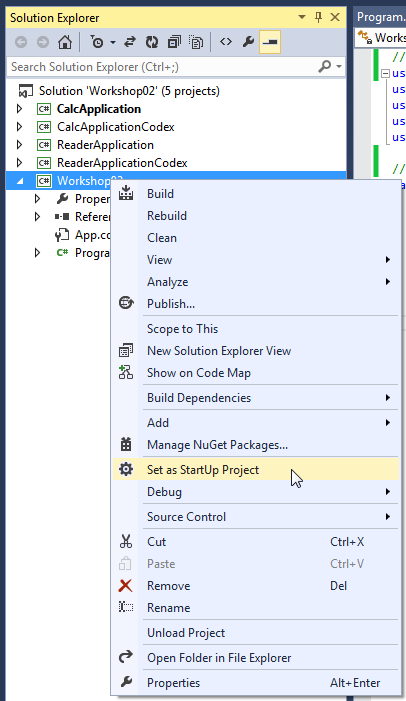 3. Changing “main” project
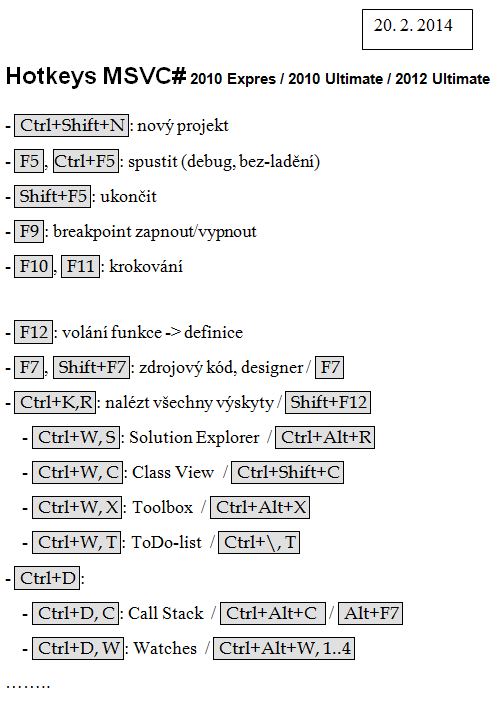 C#Visual Studio 2015
4. Hot-keys overview
C#Basics
Code wrapped within classes, which are wrapped within namespaces.

Specific method as application “entry point”, which is invoked as the first by .NET
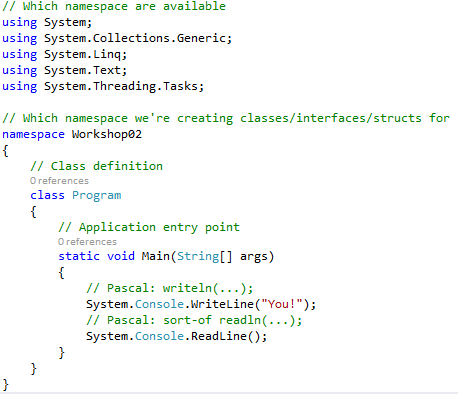 C#Declaring variables
“Standard” types and their nullable counterparts.

Why is there no “string?” … ?

string is already a class!
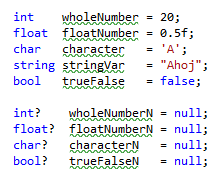 C#Reading/Writing from/to console
Sort of writeln() but different readln()…
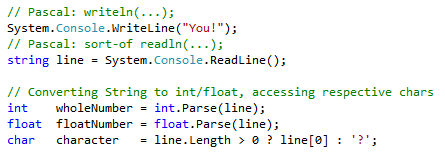 C#Functions
<return type> <function name>(<parameters>) {
   <function body>
   return <value of return type>;
}
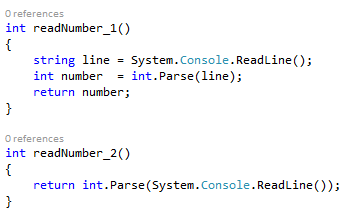 C#Task 2.1.1
Create a simple number reader
Use functions only
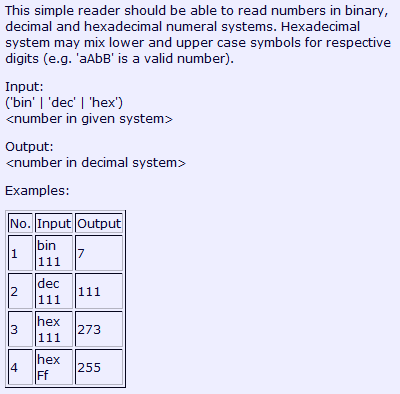 C#Interfaces, Classes
Hiding concrete implementation behind common interface.
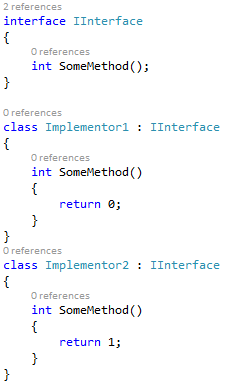 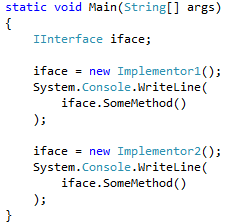 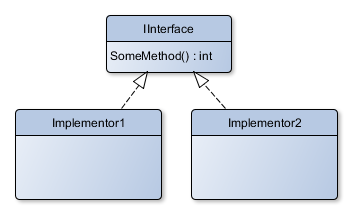 UML
C#Task 2.1.2
Create common IReader interface
Provide different implementations
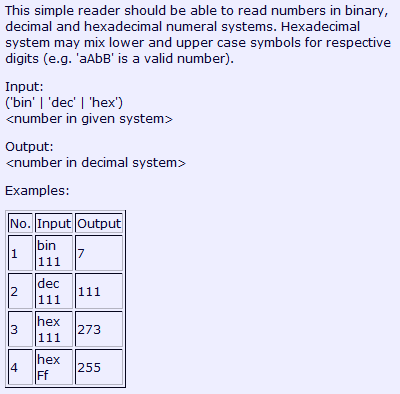 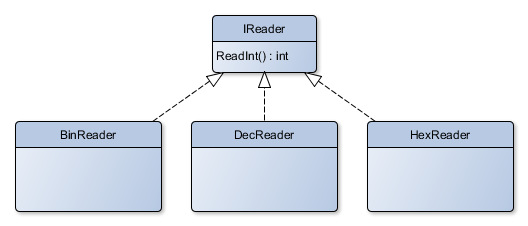 C#Constructor
Enforcing correct initialization of the object.
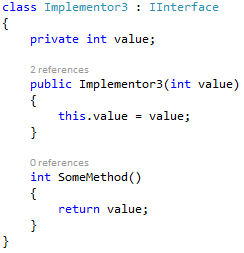 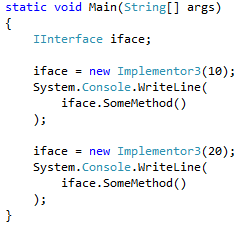 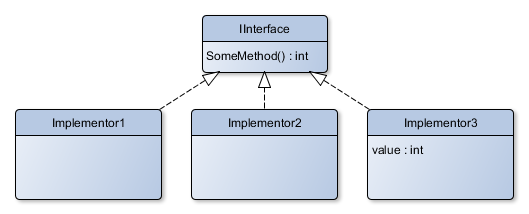 UML
C#Task 2.2
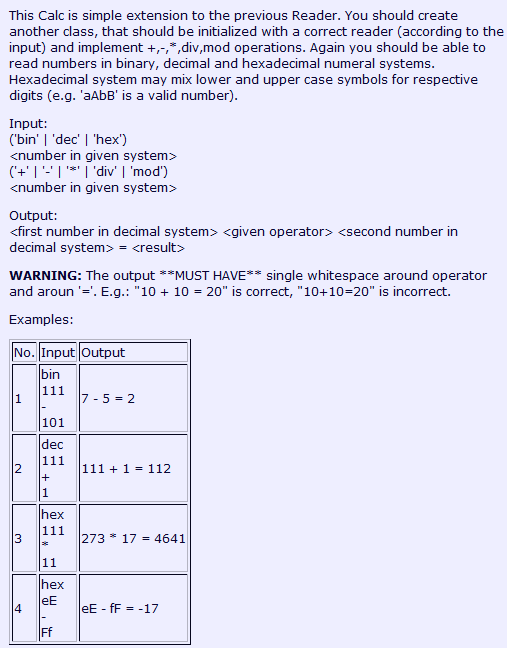 Create Calc class that will internally use some IReader
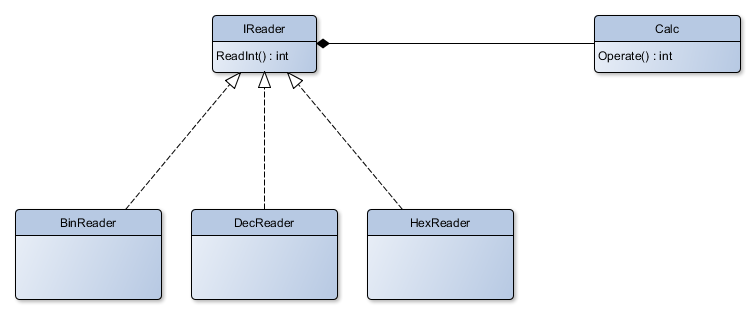 UML - Composition
Assignment 2Send me an email if you haven’t already
If you have not sent me an email during Assignment 1, DO IT NOW!

Email: gemrot@gamedev.cuni.cz

Subject: Programming II – 2015 – Assignment 02

Content:
Your name
Your CUNI number
Your CoDex nick
I will add you into a CodEx group
Assignment 2Code tasks 2.1, 2.2
Create implementations for tasks 2.1, 2.2 (if you haven’t already) and submit them to CodEx; each task worths 5 points

Deadline: 9.3.2015 23:59
Questions?I sense a soul in search of answers…
Sadly, I do not own the patent for perfection (and will never do)

In case of doubts about the assignment or some other problems don’t hesitate to contact me!

Jakub Gemrot
gemrot@gamedev.cuni.cz